План.
Причины войны, характер, предлог, цели, периодизация, расстановка сил.
Планы Германии к началу войны. 
Начало войны 
Причины неудач Красной Армии в начале войны. 
Мероприятия Советского государства по организации отпора врагу. 
Фашисты о будущем  завоеванной части СССР
7. 1 этап ВОВ.
Начало войны: 22 июня 1941 года  
Окончание войны: 9 мая 1945 года
Стремление Германии к мировому господству
Причины
войны:
Борьба империалистических блоков за рынки
сбыта, источники сырья, сферы приложения
капитала.
Война была империалистической со стороны всех главных капиталистических государств.
Характер
войны:
Для СССР – справедливой, освободительной,
Предлог
агрессии -
Неминуемая угроза нападения со стороны СССР.
Цели Германии в войне :
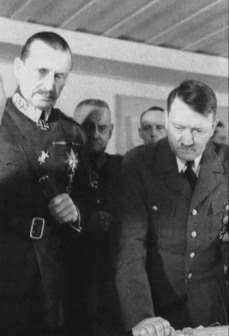 Завоевание мирового господства.
Ликвидация демократических государств
Западной Европы, лишение их
национальной независимости и
подчинение Германии.
Ликвидация СССР и социализма.
Колонизация СССР. Уничтожение 140
млн. «лишних» людей и народов.
Цели СССР определились в ходе войны.
Защита свободы и независимости страны и социалистических идей.
Освобождение порабощенных фашизмом народов Европы.
Создание демократических или социалистических правительств в соседних странах.
Ликвидация германского фашизма, прусского и японского милитаризма.
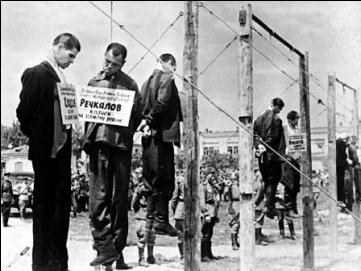 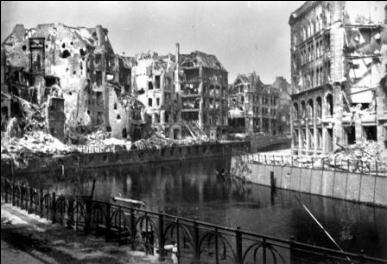 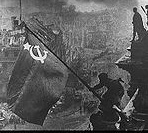 Периодизация Великой Отечественной войны


I период: 22 июня 1941г. – 18 ноября 1942г.

II период: 19 ноября 1942г. –31 декабря 1943г.

III период:  январь 1944г. – 9 мая 1945г.

IV период: 8 августа 1945г. – 2 сентября 1945г.
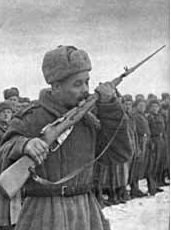 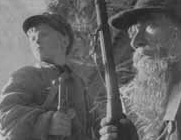 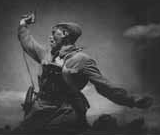 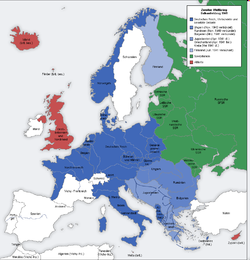 Германия
Расстановка сил в начале войны:
К июню 1941 года Германией было захвачено 12 стран Европы - Австрия, Чехословакия, Албания, Польша, Дания, Норвегия, Нидерланды, Люксембург, Бельгия, Франция, Югославия и Греция
Синий цвет — Германия, союзники, протектораты. 
Розовый — Англия.
 Зелёный — СССР.
181 дивизия, в том числе 19 танковых и 14 моторизованных, и 18 бригад, поддерживаемых тремя воздушными флотами. 
В полосе от Чёрного моря до Припятских болот — группа армий «Юг» (44 немецкие, 13 румынских дивизий, 9 румынских и 4 венгерские бригады)
В полосе от Припятских болот до Гольдапа — группа армий «Центр» (50 немецких дивизий и 2 немецкие бригады); 
В полосе от Гольдапа до Мемеля — группа армий «Север» (29 немецких дивизий).
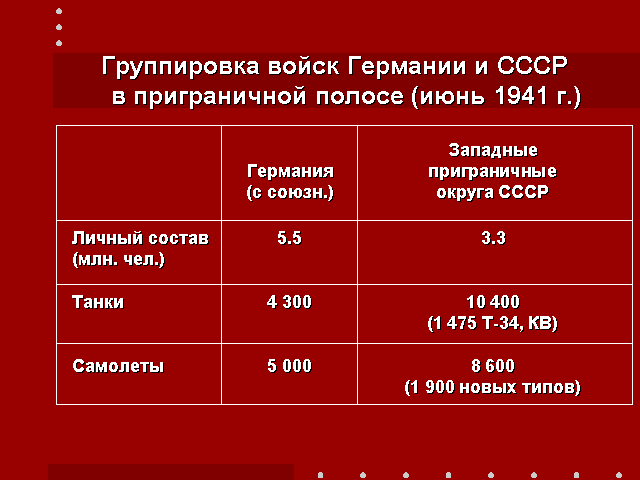 Военно-стратегические планы Германии:
план «Барбаросса» — план ведения военной кампании против СССР
был разработан в течение лета 1940 г. предусматривал проведение молниеносной (6 — 7 недель) войны. (Блицкриг)
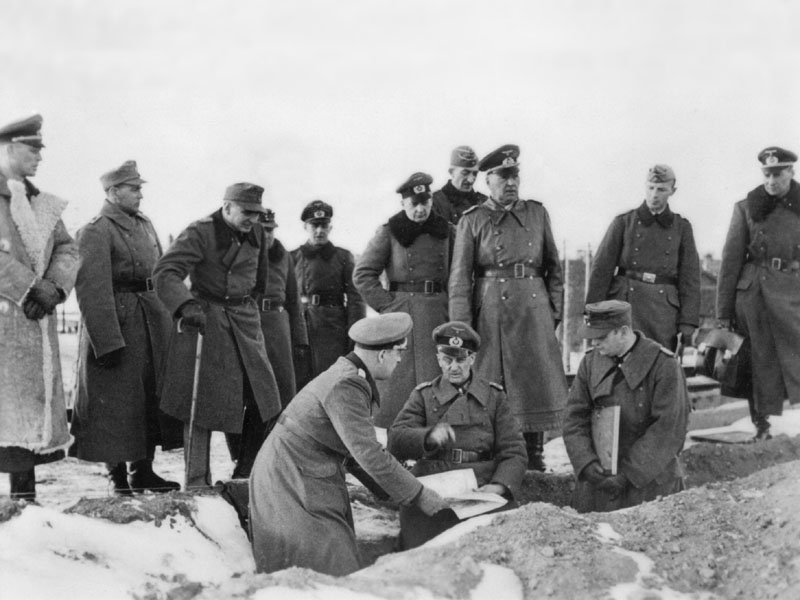 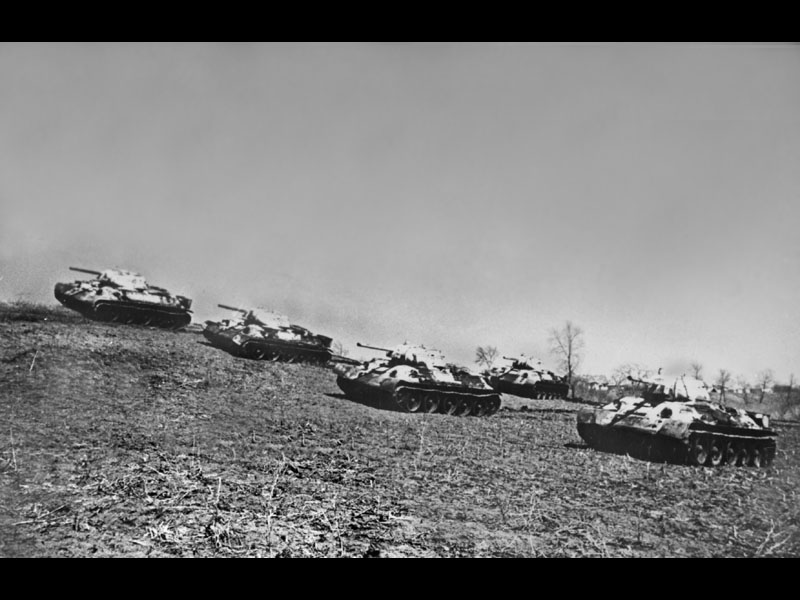 Он предусматривал одновременное нанесение ударов по трем главным направлениям:
ленинградскому (группа армий «Север»), 
  московскому («Центр») 
  киевскому («Юг»).
Цель плана — выйти на линию Архангельск — Астрахань, захватить европейскую часть  СССР.
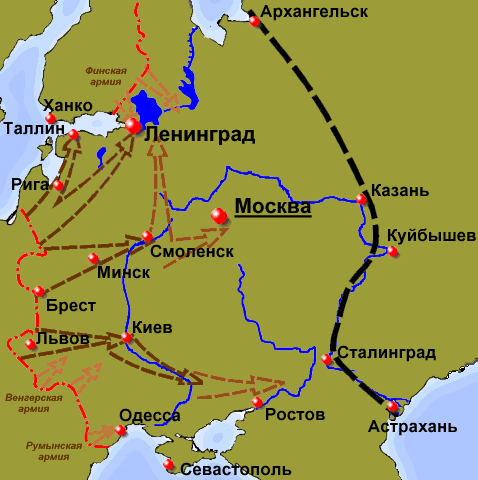 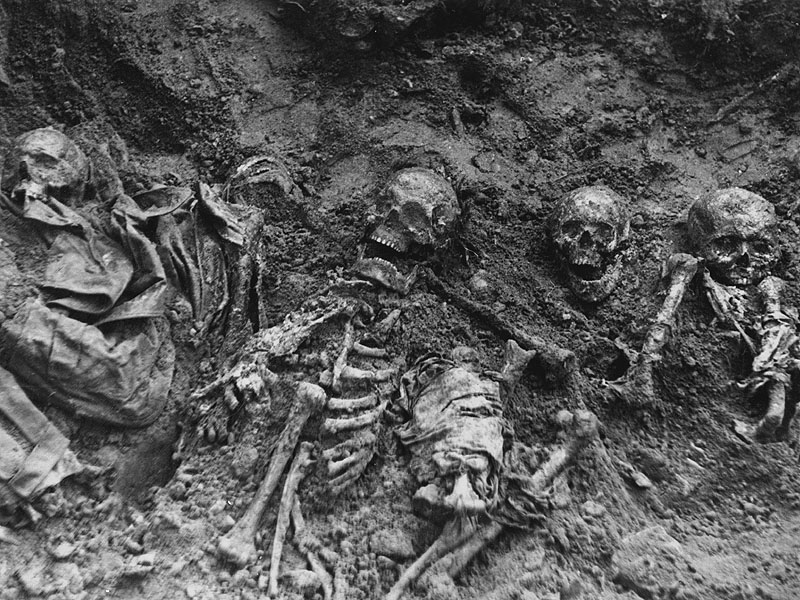 Стратегия Германии заключалась в том, чтобы крупными бронетанковыми соединениями окружить советские военные соединения  и при поддержке авиации,  уничтожить их  в «котлах».
Приказ о начале наступления через границу СССР был подписан Гитлером 17 июня 1941 г.;
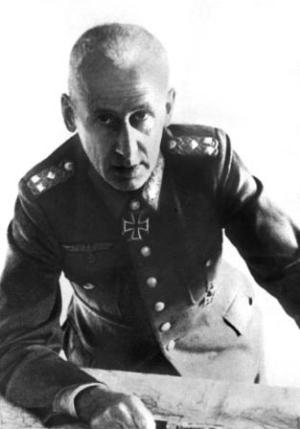 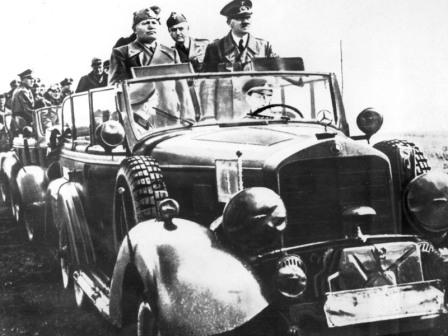 Фашисты о будущем  завоеванной части СССР
Планы Гитлера по использованию территорий СССР (План «ОСТ»)
В Генеральном плане Ост от 15 июля 1941 г. разграничение новых территорий было предусмотрено в качестве основы развития на 30 лет.

Балтийский регион

На основе указаний рейхсфюрера СС политика развития территорий к востоку от Германии включала в себя в первую очередь освоение и германизацию следующих регионов:

1) Ингерманландия (Ленинградская область),

2) Мемель-Нарвская область (район Белосток и Западная Литва).
Планы Гитлера по использованию территорий СССР (План «ОСТ»)
Эти области предполагалось целенаправленно заселять путем возвращения исконных немцев ("фольксдойче"). 
Планировалось создать в этих трех областях как пограничных районах поселений специальные правовые условия (A 111), так как они выполняли особую задачу в качестве форпоста немецкого народа на востоке.

Чтобы теснее связать эти пограничные районы поселений с рейхом и обеспечить транспортную связь между ними, предлагалось построить вдоль главных железнодорожных линий и автомобильных дорог 36 опорных поселенческих пунктов (из них 14 в генерал-губернаторстве). 
Эти пункты примыкали к имеющимся благоприятно расположенным центральным пунктам и прикрывались опорными пунктами СС и полиции. 
Расстояние между опорными пунктами составляло около 100 км. Управление опорными пунктами Ингерманландии предусматривается с учетом особого значения балтийского пространства для немецких лиц по двум линиям.
Планы Гитлера по использованию территорий СССР (План «ОСТ»)
Причерноморье
Планируемая Гитлером немецкая колонизация Причерноморья «восстанавливала» государство в Крыму, для чего предполагалось переименовать Симферополь в Готенбург («Город готов»), а Севастополь — в Теодериксхафен («Порт Теодориха»). 
Теодорих был королем готов, но других — на Балканах и в Италии. В Крыму он никогда не был. 
Но нацистское руководство это не смущало, так как имя Готенхафен («Порт готов») было уже занято польской Гдыней.

Кавказ
Кавказ — предполагаемая автономная область (рейхскомиссариат) в составе Третьего Рейха, согласно плану Ост. 
Столица — Тбилиси. 
Территория охватывала бы весь советский Кавказ от Турции и Ирана до рек Дон и Волга. 
В составе рейхскомиссариата планировалось создать национальные образования. 
Основой экономики этого края были бы добыча нефти и сельское хозяйство.
Судьба граждан СССР
Согласно плану, славяне, живущие в странах Восточной Европы и европейской части СССР, должны были подвергнуться частично германизации, а частично быть депортированы за Урал или уничтожены. Предполагалось оставить небольшой процент местного населения с целью использования в качестве бесплатной рабочей силы для немецких колонистов. 

      Уничтожение 50-60 % русских в европейской части Советского Союза, ещё 15-25 % подлежали депортации за Урал. Уничтожение 25 % украинцев и белорусов, ещё 30-50 % украинцев и белорусов подлежали использованию в качестве рабочей силы
Методы осуществления плана «ОСТ»
1.физическое истреблением больших масс народа; 
 2.сокращение населения путем преднамеренной организации голода; 
3.уменьшение населения в результате организованного снижения рождаемости и ликвидация медицинского и санитарного обслуживания; 
 4.истребление интеллигенции - носителя и продолжателя научно-технических знаний и навыков культурных традиций каждого народа и низведение образования до низшего уровня;
5. разобщение, дроблением отдельных народов на мелкие этнические группы;
6. переселение масс населения в Сибирь, Африку, Южную Америку и другие районы Земли;
Начало войны
Красная Армия с тяжелыми боями отступала, потеряв только за первые три недели войны:
около 850 тыс. человек, 
3,5 тыс. самолетов, 
до половины танков, имевшихся в пограничных округах. 
К середине июля противнику удалось продвинуться на 300—600  км вглубь страны,
потеряв при этом лишь 100 тыс. человек  убитыми.
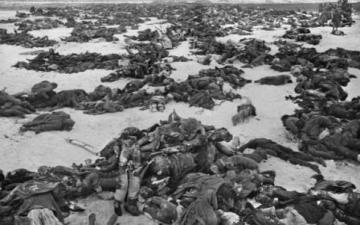 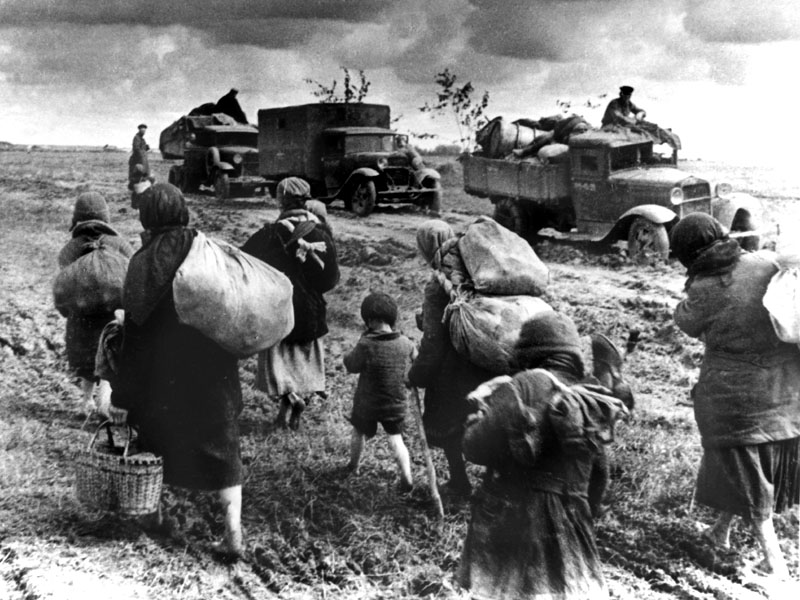 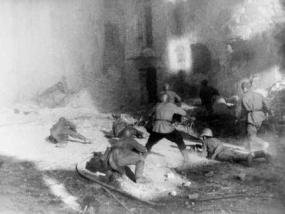 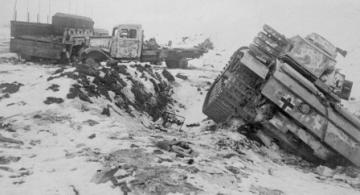 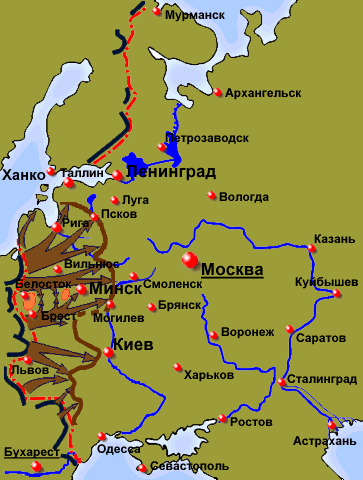 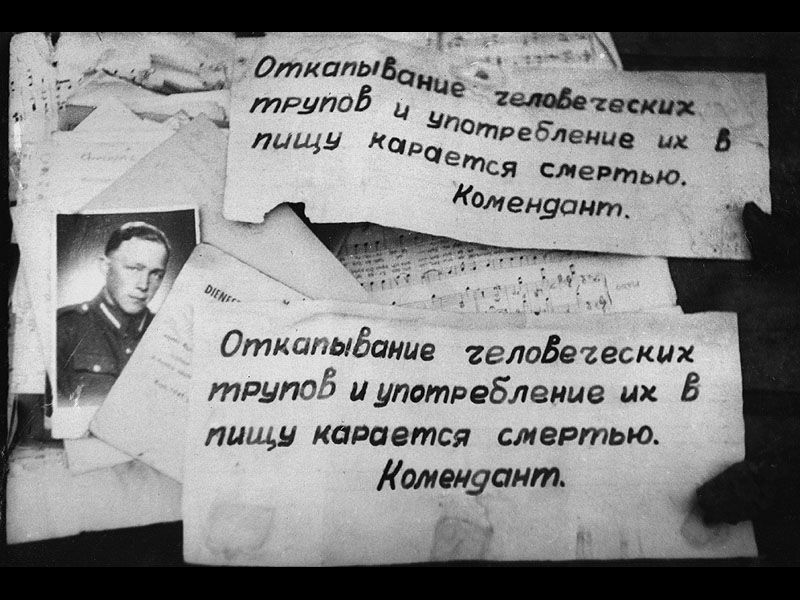 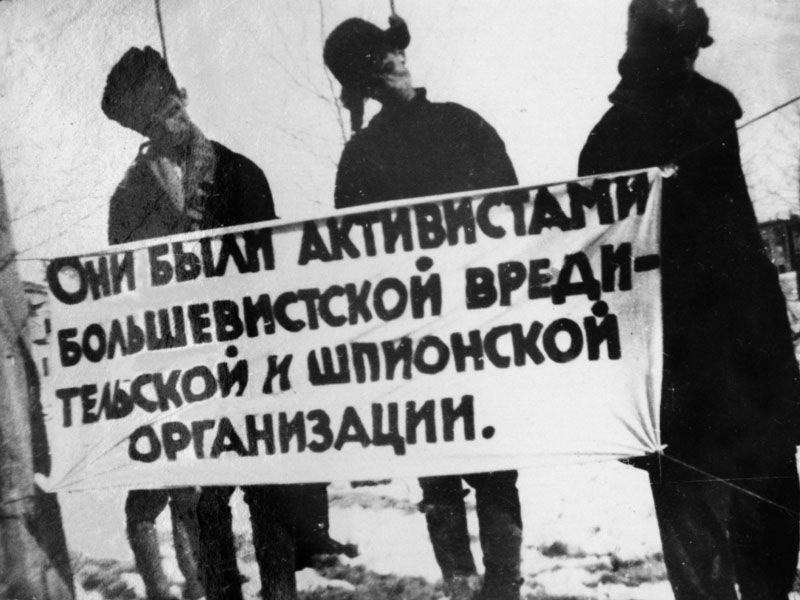 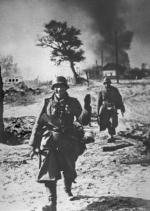 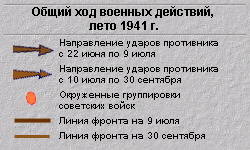 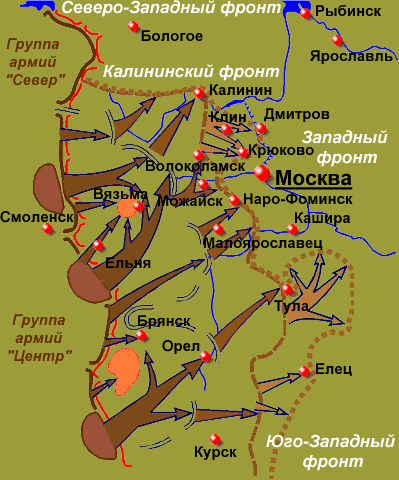 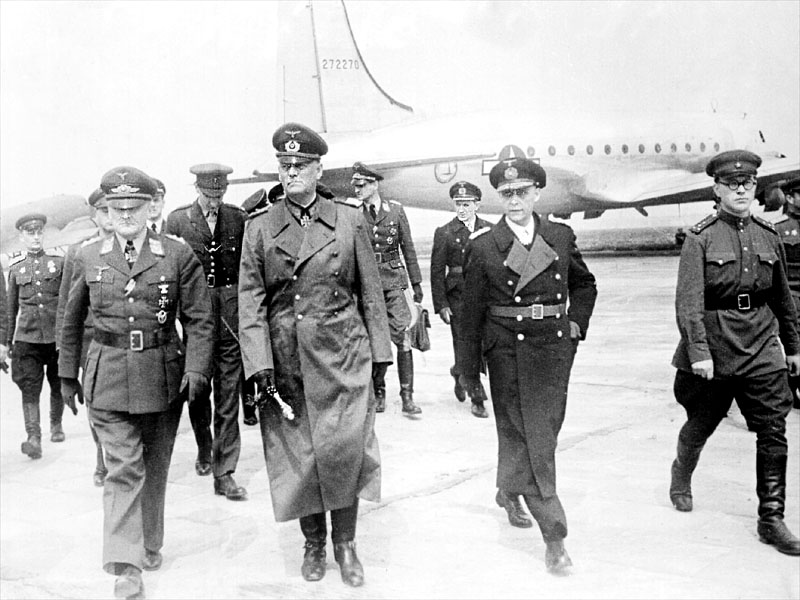 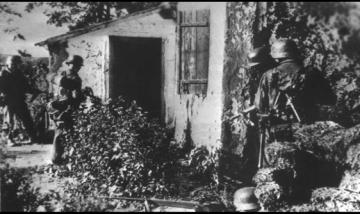 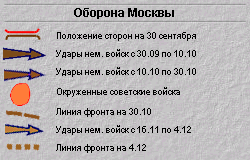 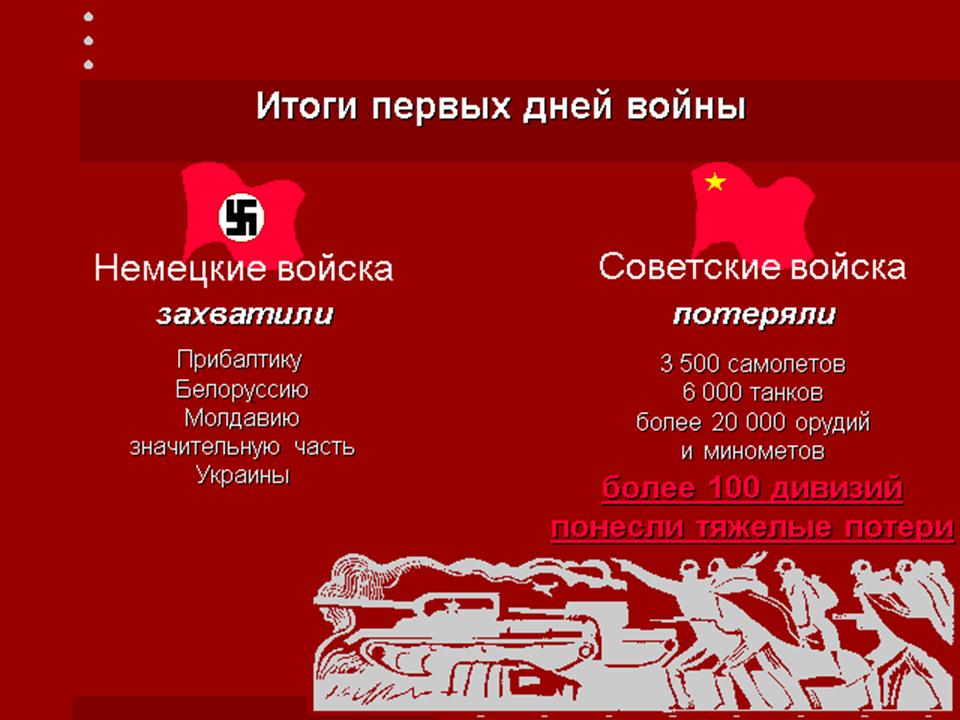 Первый период
Организацией стратегической обороны (более 30 крупных операций: Брест, Киев, Смоленск, Ленинград, Севастополь и т.д.)

Наступательная операция под Москвой.

 Тяжелыми поражениями Красной Армии( многочисленные потери-5 мл. чел)
Потеря больших территорий СССР
Началом перестройки тыла на военный лад.(введен мобилизационный план, начата эвакуация) промышленных предприятий на Восток страны) . 

Проведена всеобщая мобилизация (5 млн. чел.) , созданы дивизии народного ополчения (2 млн. чел.) 

Были созданы и чрезвычайные органы управления страной – Государственный комитет обороны (ГКО) , Ставка Верховного Главнокомандования, Совет по эвакуации и Совинформбюро.  

Начало складывания антигитлеровской коалиции

Срыв гитлеровского плана молниеносной войны 

Стратегическая инициатива в руках Германии.
Причины неудач Красной Армии в начале войны:
Численное превосходство немцев.  
Внезапность нападения Германии на СССР.
Личные ошибки Сталина в определении сроков начала войны и оценке планов Германии 
Высокая техническая оснащенность немецкой армии.
Богатый боевой опыт Германии, накопленный за два года войны.
Незавершенность процесса реорганизации и перевооружения Красной Армии
Боеспособность армии в значительной мере была снижена сталинскими репрессиями.
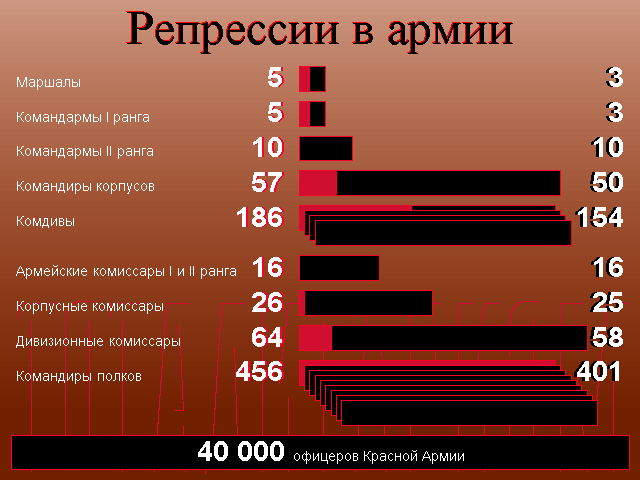 Мероприятия Советского государства по организации отпора врагу:
1) Создан Государственный комитет обороны, сосредоточивший
всю полноту власти в стране. (Председателем ГКО был Сталин.)
ГКО:
объединял деятельность государственных и военных учреждений, партийных, профсоюзных и комсомольских организаций 
осуществлял государственное и хозяйственное руководство. 

2) Созданы:
Ставка Верховного главнокомандования, 
военные советы фронтов и армий. 
Во главе вооруженных сил был поставлен Сталин.

3) Организован главный штаб партизанского движения.

4) В армии и введен институт военных комиссаров, сыгравший в
годы войны огромную роль в укреплении организованности и
дисциплины в войсках.
Мероприятия Советского государства по организации отпора врагу:
5) В стране было введено военное положение: 
мобилизация всех военнообязанных,
введение сверхурочных работ на предприятиях, 
отмена выходных дней и отпусков, 
закрепление рабочих и служащих за предприятием на весь период войны.
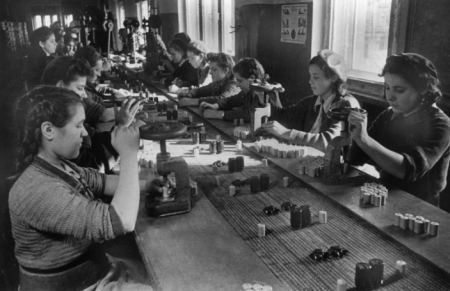 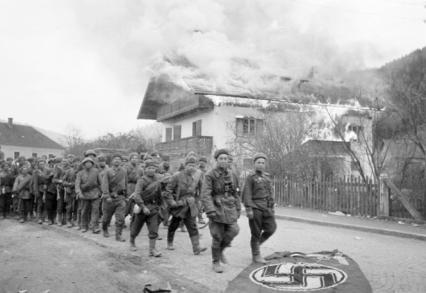 Мероприятия Советского государства по организации отпора врагу:
6.) Осуществлена мобилизация коммунистов и комсомольцев. В первые три месяца войны на фронт ушли более одного миллиона коммунистов и более двух миллионом комсомольцев, одна треть состава ЦК партии.

7.) Было введено обязательное военное обучение и всеобщая обязательная подготовка всего населения к противовоздушной обороне.


8.) Для систематического информирования населения о событиях на фронте и в тылу врага организовано Советское информационное бюро.

9.) Сформирована антигитлеровская коалиция. 12 июля 1941 года СССР и Англия заключили соглашение «О совместных действиях в войне против Германии». 23 июля к соглашению примкнули США.


10.) Создан совет эвакуаций, организовавший в 1941 году эвакуацию на восток страны более 1360-ти крупных предприятий.
24 июня 1941 года создан Совет по эвакуации
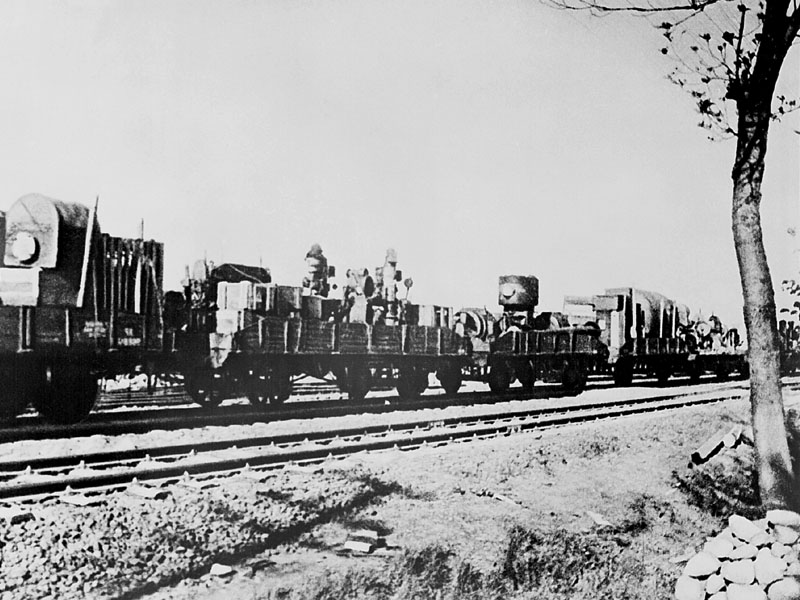 С июля по ноябрь 1941 года эвакуировано:
1500 крупных предприятий
10 млн. человек
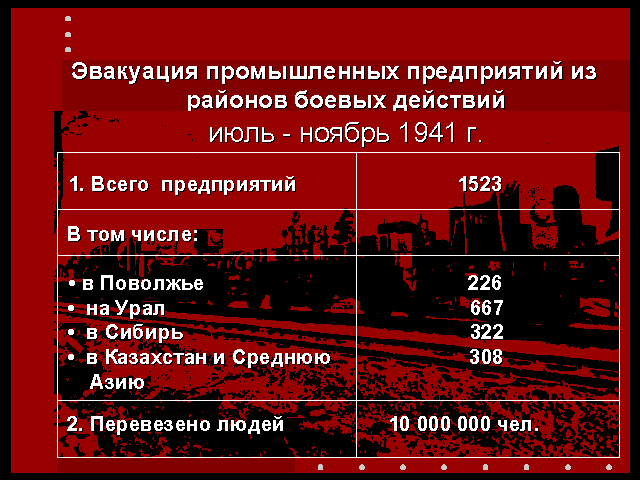 Выпуск валовой промышленной продукции
Июнь-ноябрь 1941 года
декабрь
 1941 года
март
 1942 года
Рост
Падение
Стабилизация
1942 год
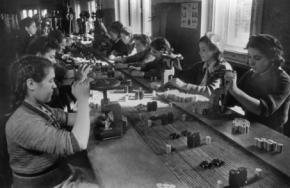 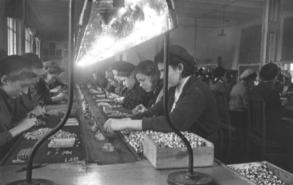 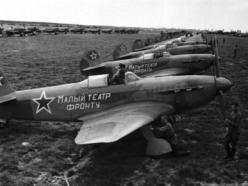 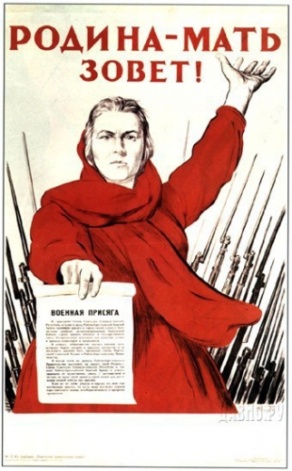 Все на борьбу с врагом!
Страну охватил патриотический подъем. Героическое сопротивление противнику приобрело массовый характер. 
«Русские повсюду сражаются до последнего человека» : генерал Гальдер
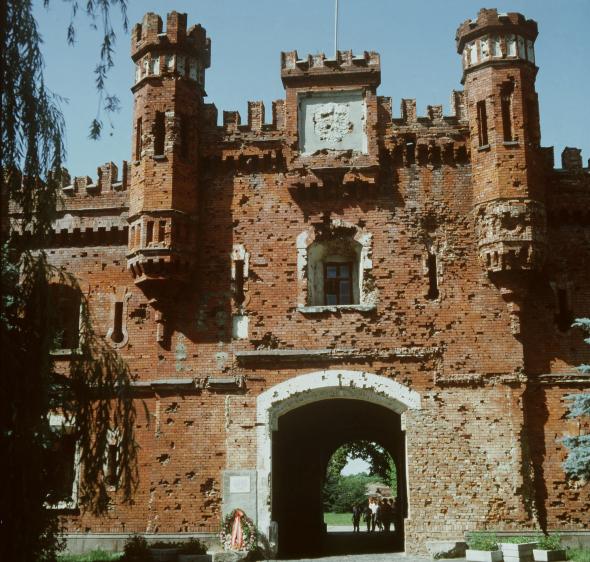 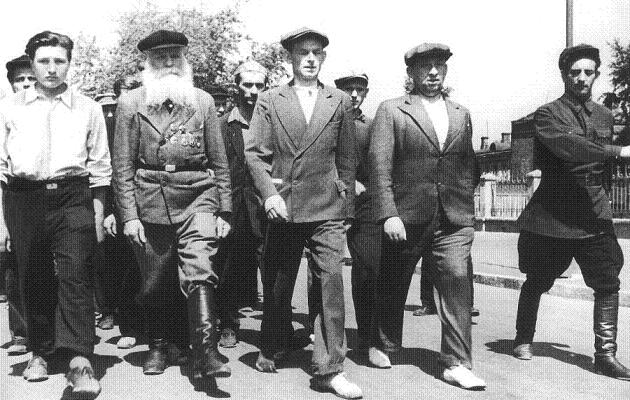 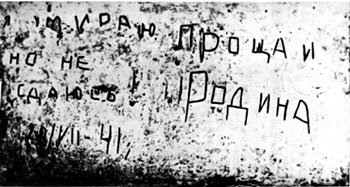 Брестская крепость
Добровольцы
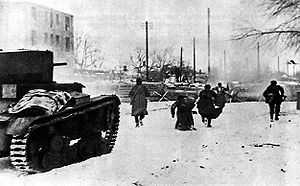 Катастрофа 1941г.
основные битвы 1 этапа
Белостокско-Минское сражение (22 июня — 8 июля 1941),БРЕСТ . 
·  Битва за Дубно — Луцк — Броды (1941) (24 июня — 30 июня 1941), 
·  Смоленское сражение (10 июля — 10 сентября), 
·  Битва под Уманью (конец июля — 8 августа 1941), 
·  Сражение за Киев (7 августа — 26 сентября 1941), 
·  Оборона Ленинграда и начало его блокады (8 сентября 1941 — 27 января 1944), 
·  Оборона Одессы (5 августа — 16 октября 1941), 
·  Начало обороны Севастополя (4 октября 1941 — 4 июля 1942), 
·  Оборонительный период Битвы за Москву (30 сентября — 4 декабря 1941), 
·  Окружение 18-й армии Южного фронта (5—10 октября 1941), 
·  Бои за Ростов (21—27 ноября 1941)
Ростов -на –Дону. Ноябрь 1941г.
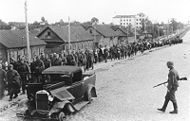 Пленные красноармейцы в Минске
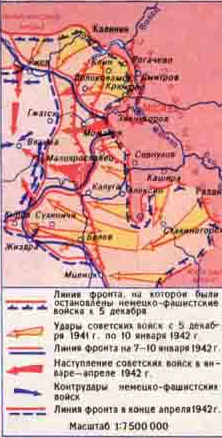 Битва за Москву
Операция «Тайфун» – план немецкого командования по захвату Москвы
Этапы сражения:

I – 30 сентября 1941г. –наступление немецких войск
II – 15-16 ноября – второе наступление немецких войск
III – 5-6 декабря 1941г. – контрнаступление Красной Армии
Апрель  1942г.  - завершение сражения
Ход битвы за Москву
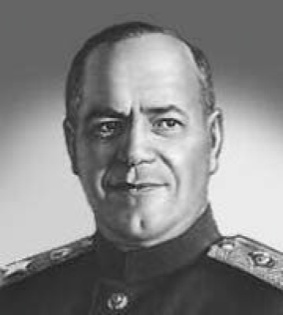 Попытка взять столицу при помощи лобовой атаки в центральной части фронта
Начало – 30 сентября 1941г.
Жуков Г.К.
Окружение советских войск в районе Вязьмы
Назначение Жукова Г.К. командующим Западным фронтом, оборонявшим Москву (10 октября 1941г.)
Захват противником г. Можайска  (18.10.1941г.) и Волоколамска (27.10.1941г.)
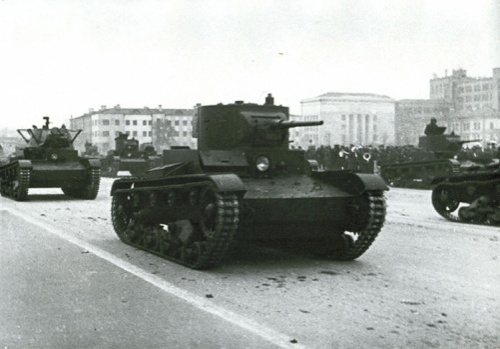 19 октября 1941г. – введение осадного положения в Москве
Подтягивание резервов к Москве из глубины страны (58 стрелковых  и 15 кавалеристских дивизий)
30 октября 1941г. – остановлено первое наступление врага на Москву
Ход битвы за Москву
Новое наступление немцев с 15 ноября 1941г.
Попытка взять столицу при помощи фланговых  ударов с севера  (из Клина) и с юга (с Тулы)
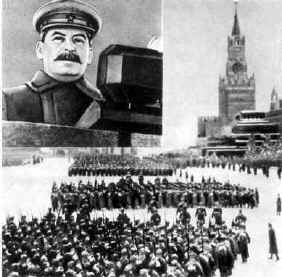 Захват противником г. Солнечногорска (24.11.1941г.)
Тулу фашистам взять не удалось, и их наступление стало выдыхаться
Парад  на Красной площади 7 ноября 1941г.
Контрнаступление Красной Армии под Москвой
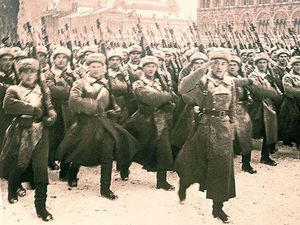 5-6 
декабря 1941г.
Контрнаступление  Красной Армии
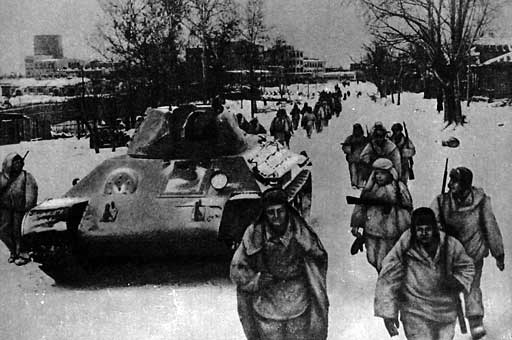 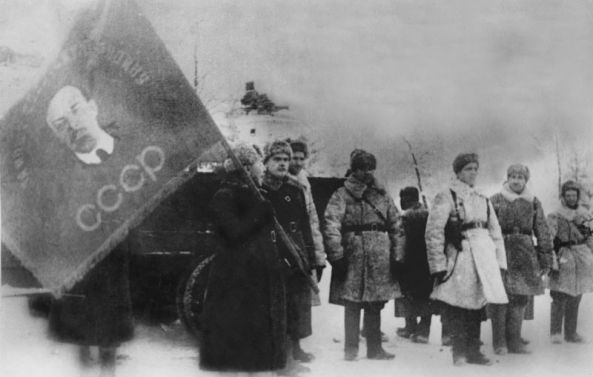 Наступление шло до января 1942г. Враг отошел от Москвы на 100-250 км, освобождены города Калинин (Тверь), Калуга, Клин, Волокаламск.
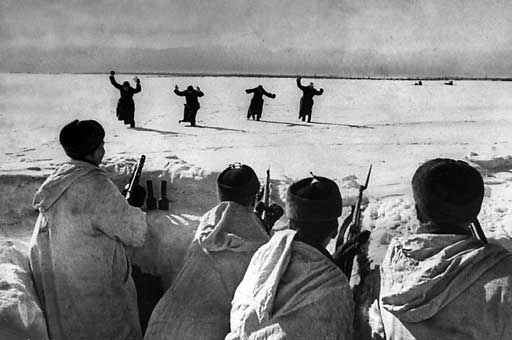 Значение победы под Москвой
Срыв блицкрига

Первое крупное поражение Германии во Второй мировой войне, развеян миф о непобедимости германской армии.

Имело колоссальное морально-психологическое значение для СССР.

Способствовала укреплению антигитлеровской коалиции.
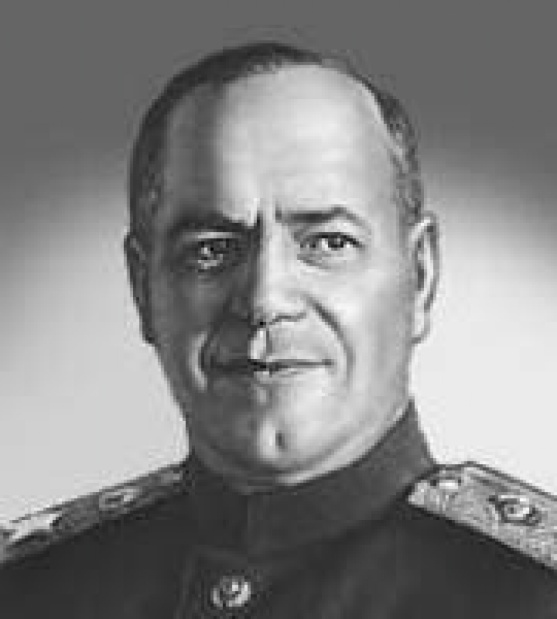 Жуков Г.К.
Военные действия весной и летом 1942г.
Генеральный штаб Красной Армии предложил на лето 1942г. план глубокой обороны (Жуков, Рокоссовский, Василевский, Конев)
Цель: 
Измотать противника оборонительными боями
Сорвать наступление немецких войск летом 1942г.
Подготовить наступление Красной Армии
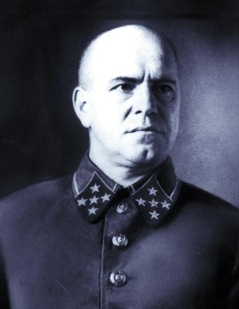 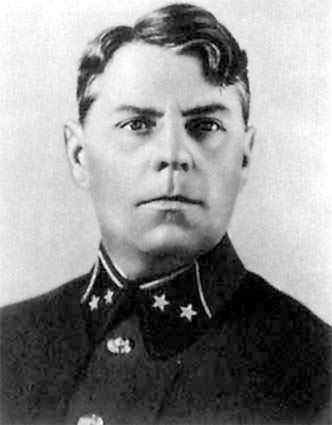 Сталин, совершив ошибку в оценке ситуации, потребовал проведения новых, крупных наступательных операций (его поддержали Тимошенко, Ворошилов)
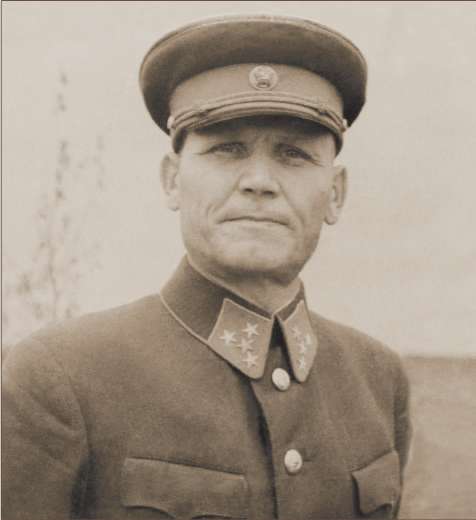 Жуков Г.К.
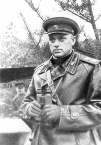 Василевский  А.М.
Конев И.С.
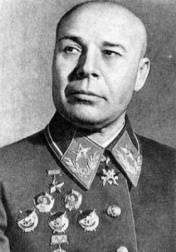 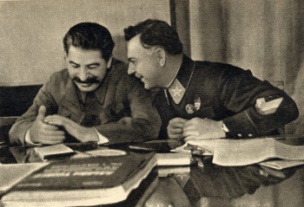 Рокоссовский К.К.
Тимошенко С.К.
Военные действия весной и летом 1942г.
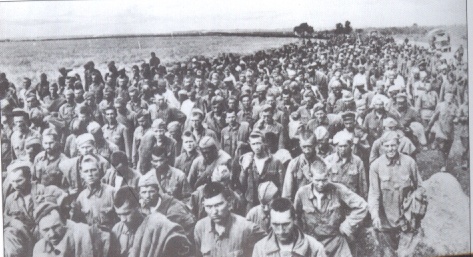 Наступательные операции Красной Армии весной-летом 1942г. провалились:
Операция по прорыву блокады Ленинграда не удалась
Наступление в Крыму закончилось катастрофой (падение Севастополя и ликвидация Крымского фронта Красной Армии
Наступление в районе Харькова позволило немцам провести контроперацию и окружить 240тыс. красноармейцев. 24 июля фашисты захватили Ростов-на-Дону.
Пленные красноармейцы. Район Харькова. 1942г.
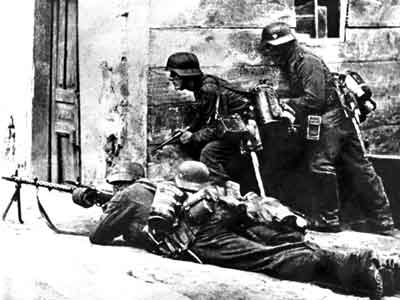 Бои в Ростове-на-Дону
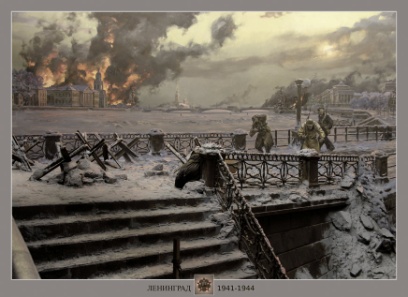 Оборона Ленинграда
27 июля 1942г. – приказ № 227 «Ни шагу назад!»
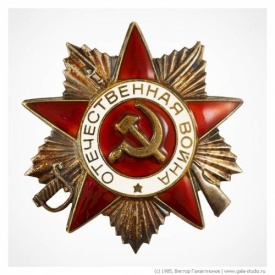 Первый этап
22 июня 1941 – 18 ноября 1942 гг. – начальный период войны, который характеризуется организацией стратегической обороны (более 30 крупных операций), тяжелыми поражениями Красной Армии, срывом гитлеровского плана молниеносной войны, тяжелым положением советского фронта и тыла, а также началом перестройки тыла на военный лад. По вине сталинского руководства был допущен ряд ошибок, повлиявших на начало и ход войны. В сложных условиях руководство страны взяло курс на введение чрезвычайных мер, направленных на достижение победы над врагом. Программа этих мер содержалась в Директиве СНК СССР и ЦК ВКП от 29 июня 1941 г. "Все для фронта, все для победы" – такова была ее основная идея, изложенная затем в выступлении И.В.Сталина по радио 3 июля 1941 г. В нем выражалась уверенность, что справедливая борьба советского народа за свободу своего Отечества завершится разгромом агрессора. Для воплощения этой программы в жизнь была проведена всеобщая мобилизация (5 млн. чел.), созданы дивизии народного ополчения (2 млн. чел.), введено военное положение в западных районах страны, начата перестройка экономики на военный лад (введен мобилизационный план, начата эвакуация). Были созданы и чрезвычайные органы управления страной – Государственный комитет обороны (ГКО), Ставка Верховного Главнокомандования, Совет по эвакуации и Совинформбюро. В стране установилась жесткая централизованная система управления, поскольку вся полнота власти была сосредоточена в руках И.В.Сталина, который посты генерального секретаря ЦК ВКП ,председателя СНК, Председателя ГКО, Верховного Главнокомандующего, главы Ставки Верховного Главнокомандования, наркома обороны.
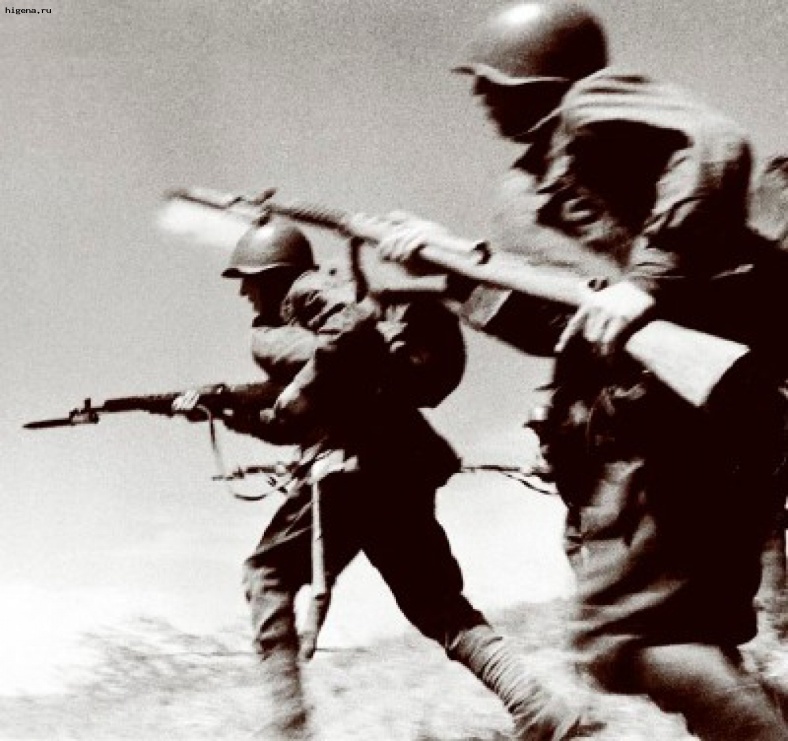